10th Public Procurement Knowledge Exchange PlatformIstanbul – Turkey – May 2014
Procurement Performance MeasurementThe Example of Croatia
Ivančica Franjković, State Office for Central Public Procurement 
Ivan Palčić, Ministry  of Economy
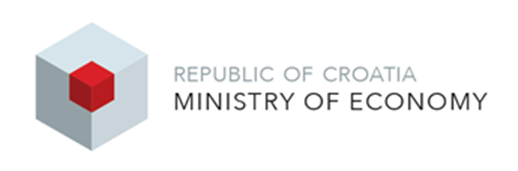 Levels for Measuring Performance
There are 3 levels for measuring performance within the public procurement system 

Performance may be related to: 
National level – which considers the overall system of public procurement
Contracting authority level 
Contract management level
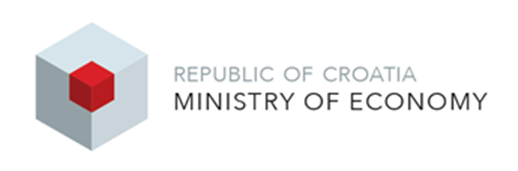 2
Legal Framework of PP in HR
PP Act (OG 90/11, 83/13, 143/13, 13/14 ) + subordinate legislation 
Act on the State Commission for Supervision over Public Procurement Procedure (OG 18/13, 127/13)
Act on PPP (OG 78/12)

Concessions Act (OG 143/13)
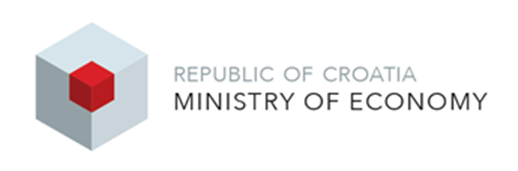 3
Institutional Framework of PP in HR
Ministry of Economy – DG for the PP System
State Commission for Supervision over PP Procedure
Agency for Public Private Partnership

Ministry of Finance
State Office for Central PP
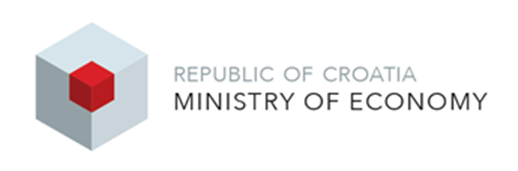 4
PP Act
PP plans – CA must publish them on their website (Art. 18.4)
Notices – published in Electronic Public Procurement Classifieds of the Republic of Croatia (Art. 56.1)
Tender documents – in open procedure also published in EPPC
Decisions of SC – published on their website (Art. 171.4)
PP contract register – CA/CE must publish them on their website (Art. 21.)
Execution – CA/CE must control the execution of the PP contract (Art. 105.3)
Links to PP plans & contract registers – MoE-DG PP publishes them on PP Portal (Art. 18.6, 21.6)
PP statistics – MoE-DG PP publishes it on PP Portal (Art. 181)
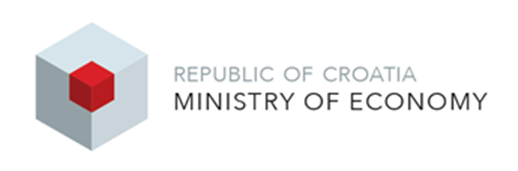 5
MoE – DG for the PP System
Issues opinions and instructions 
Call centre  every TUES/THURS (9-12h)
Open doors  every last FRI in a month
Controls the implementation of PP law and initiates misdemeanour procedure before a court when necessary
Collects, processes and analyses data on PP  statistical reports
Prepares draft proposals of laws and other regulations on PP 
Cooperates with other state bodies & EU institutions
Responsible for the development, improvement and coordination of the entire PP system in HR
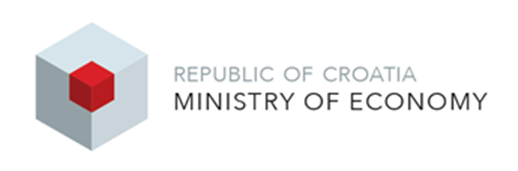 6
Statistics: Opinions & Instructions
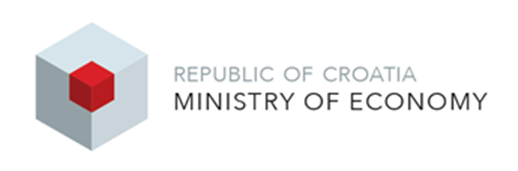 7
Statistics: Implementation Control
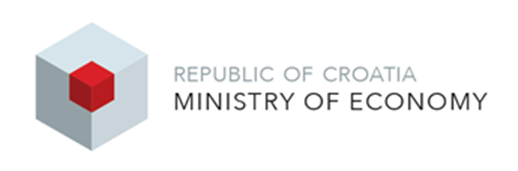 8
Statistics: PP in HR
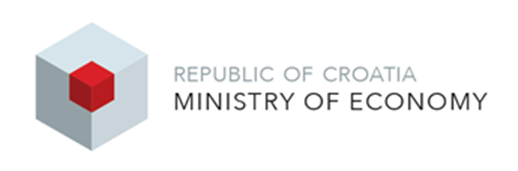 9
Useful links for those who want more…
PP Portal – http://www.javnanabava.hr/
State Commission – http://www.dkom.hr/
EPPC – https://eojn.nn.hr/Oglasnik/
SOCPP – http://www.sredisnjanabava.hr/
Agency for PPP – http://www.ajpp.hr/
MoF – http://www.mfin.hr/
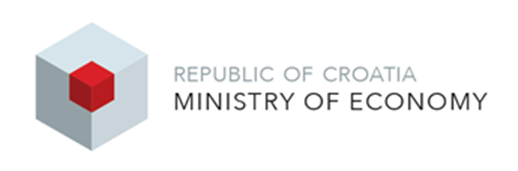 10
Legal basis for measuring performanceon CA and contract level
Main tasks defined by Regulation on CPB:
planning the implementation of procurement procedure;
establishing procurement requirements for products and services;
coordinating the activities among the clients; market research;
implementing procurement procedures;  contracting; 
setting up and managing the database of awarded contracts and framework agreements;
analysing the efficiency of central procurement through continuous monitoring of savings made;
monitoring the execution of contracts and framework agreements;
drawing up proposals of decisions, specifying products and services purchased through central procurement.
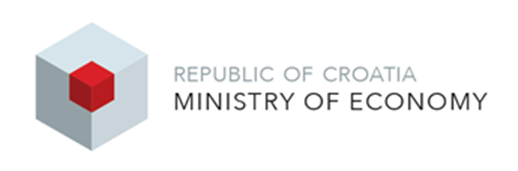 11
Performance measurement on CA level
„implementing procurement procedures”
Measuring of the procurement volume 
The purchase data is accumulated for each FA – both from clients and suppliers (obliged by FA to deliver reports)
useful information for planing future tenders 

Measuring the Quality of the Procurement Procedures
The average period for planning and preparation should not exceed X days;
Competitive procedures, such as the open and restricted procedures, should be used in no less than X% of the total number of procedures
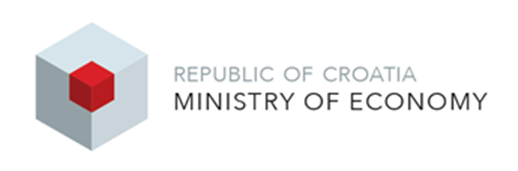 12
Performance measurement on CA level
„analysing the efficiency of central procurement through continuous monitoring of savings made”
Measuring the Economic Efficiency – based on comparison of prices achieved and
prices paid by other authorities 
prices of “older” contracts, 
average market prices –the most common baseline price. 
Increased purchase volume  increased savings
Savings per Contract – based on realization, not estimation after conclusion of the FA
Estimation based on unit price (basket of the products)
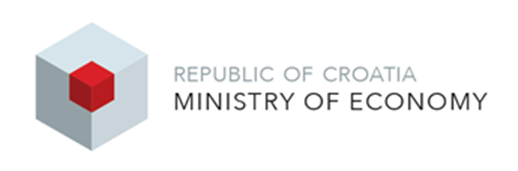 13
Example of savings based on price
Unit price analysis

Example of price comparisons of office supplies – for 5 most sold items
The savings between different individual products tested were: 8% (toner cartridges),  19% plastic folder, 29% copy paper, 33% ballpoint pen and 37% stapler. 
If the average savings across all the products within the office supplies is assumed to be 25%, the price savings from these purchases might be calculated in the same way, based on the purchasing value of the central framework agreement for this category.
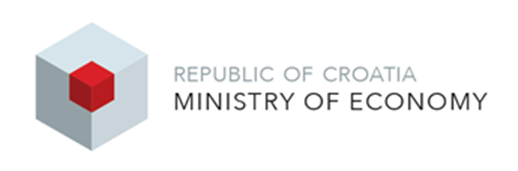 14
Performance measurement on CA level
„analysing the efficiency of central procurement through continuous monitoring of savings made”

Measuring the Economic Efficiency – based on processes
Savings apart from price differences 
Indirect costs, transaction costs
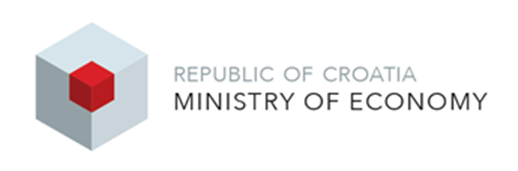 15
Performance measurement on CA level
„coordinating the activities among the clients”

Measuring the Standard of External and Internal Relations and Collaboration
An annual Supplier Satisfaction Survey 
to ensure that the majority of suppliers are satisfied with the collaboration with the contracting authority.
An annual Internal Customer Survey 
to ensure that the majority of internal clients are satisfied with the services of the procurement organisation.
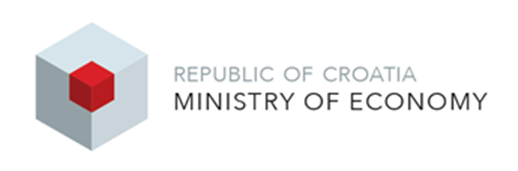 16
Examples of some Procurement indicators
Turnover of CPB/estimated overall expenditure in relevant categories

2. 	Overall yearly cost vs managed expenditure
For example :
overall yearly cost of the CPB in 2013: 5.mil HRK
Procurement value in 2013:  500 mil HRK
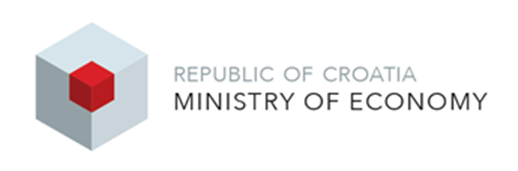 17
Examples of indicators – unsuccessful procedures
18
Thank you for your attention!

ivancica.franjkovic@sredisnjanabava.hr 
ivan.palcic@mingo.hr
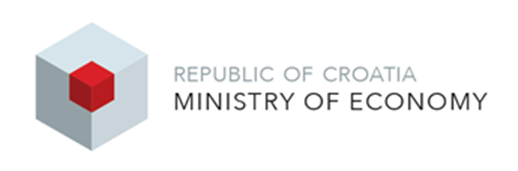 19